Imagineering
Les 4 Beleving in de vrijetijd
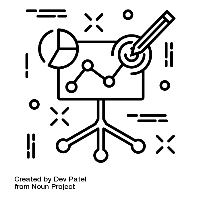 Begrippen
Storytelling
Belevingsbouwstenen
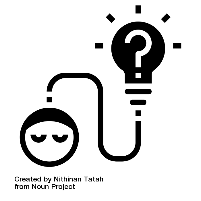 Specialisatie Vrijetijd
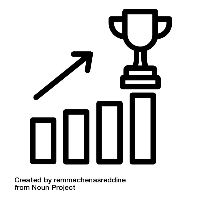 IBS Toetsing
 Kennistoets
 Verantwoording
 Presentatie
Leerdoel
Aan het eind van deze les kun je:

Vertellen welke elementen een belevenis bevatten
Voorbeelden geven van bedrijven die zich met beleving bezighouden.  
Goede storytelling beschrijven
Uitleggen wat imagineering is
Korte herhaling 1 vorige week
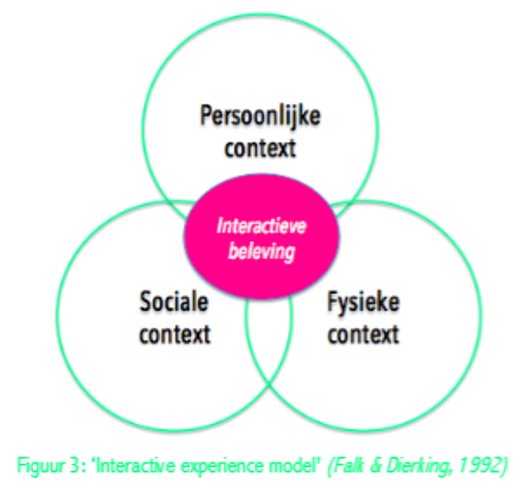 Korte herhaling 2 vorige week
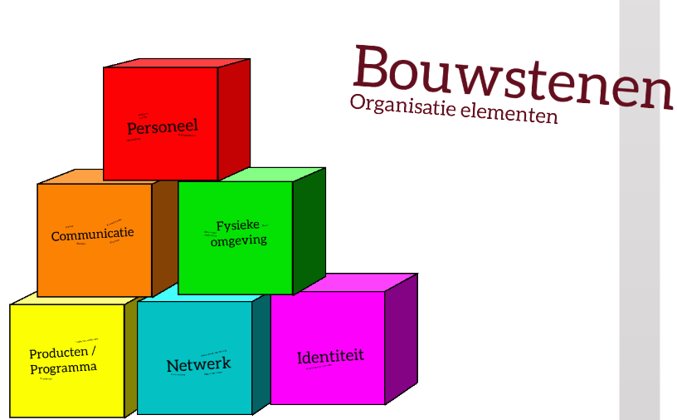 Imagineers denken niet in producten, maar in belevingswerelden.

Het instrumentarium van de imagineer om een belevingswereld te creëren bestaat uit deze bouwstenen:
Waar houdt Imagineering eigenlijk in?
A) Kunstvorm
B) Technische trucs 
C) Gebruik van plaatjes
D) Vormgeven van belevenissen
Waar houdt Imagineering eigenlijk in?
A) Kunstvorm
B) Technische trucs 
C) Gebruik van plaatjes
D) Vormgeven van belevenissen
Imagineering: het creëren van belevenissen​
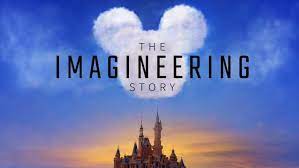 ​
Samentrekking van de Engelse woorden:

 'imagination' (verbeelding) 
en 
'engineering' (techniek).
Storytelling – wat is het?
Een boodschap overbrengen door middel van een verhaal. 

Je neemt de lezer mee in je gedachten, beelden, sfeerimpressies of merk.
Storytelling​
Een boodschap overbrengen door middel van een verhaal. 

Je neemt de lezer mee in je gedachten, beelden, sfeerimpressies of merk. ​
Is dit storytelling?
https://www.youtube.com/watch?v=PeN3dCT70kw (plus)
https://www.youtube.com/watch?v=EPvKUt3qGEE (staatsloterij)
https://youtu.be/8oGyCQgNQSw (klaverblad)
Goede storytelling​
Het verhaal bestaat uit deze elementen: ​















Het verhaal maakt emoties los bij de ontvanger.​
Het verhaal is authentiek en waar of waarachtig.​
​Gaat om beleving
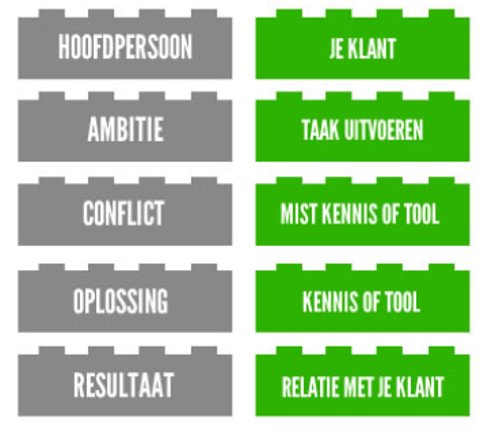 Voorbeeld:
https://www.youtube.com/watch?v=5JpiL794XPQ
Voorbeeld: Solar
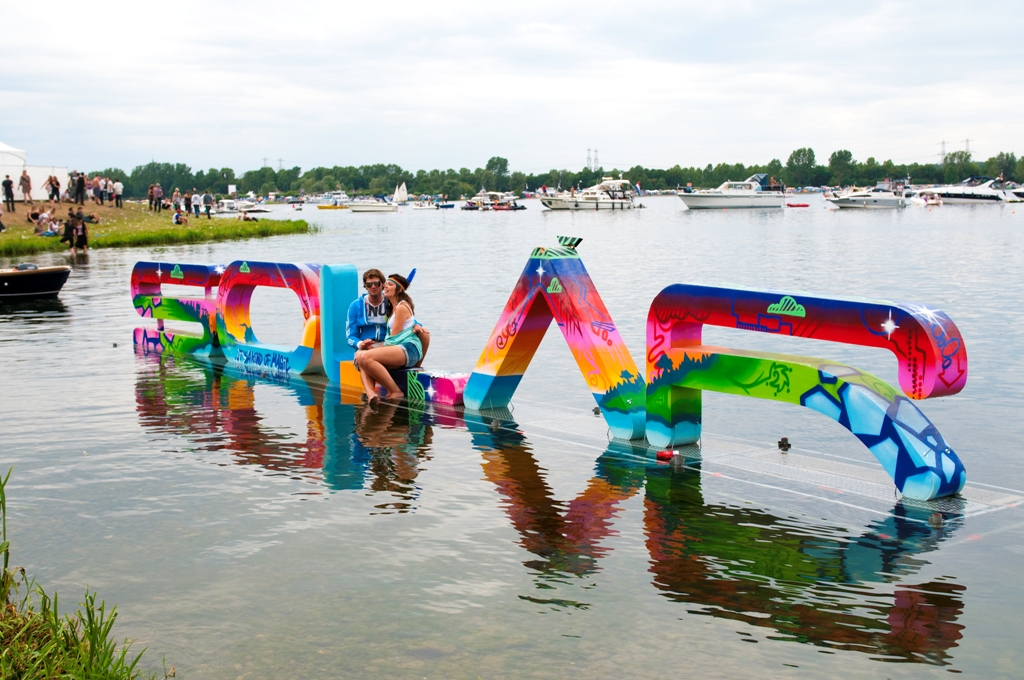 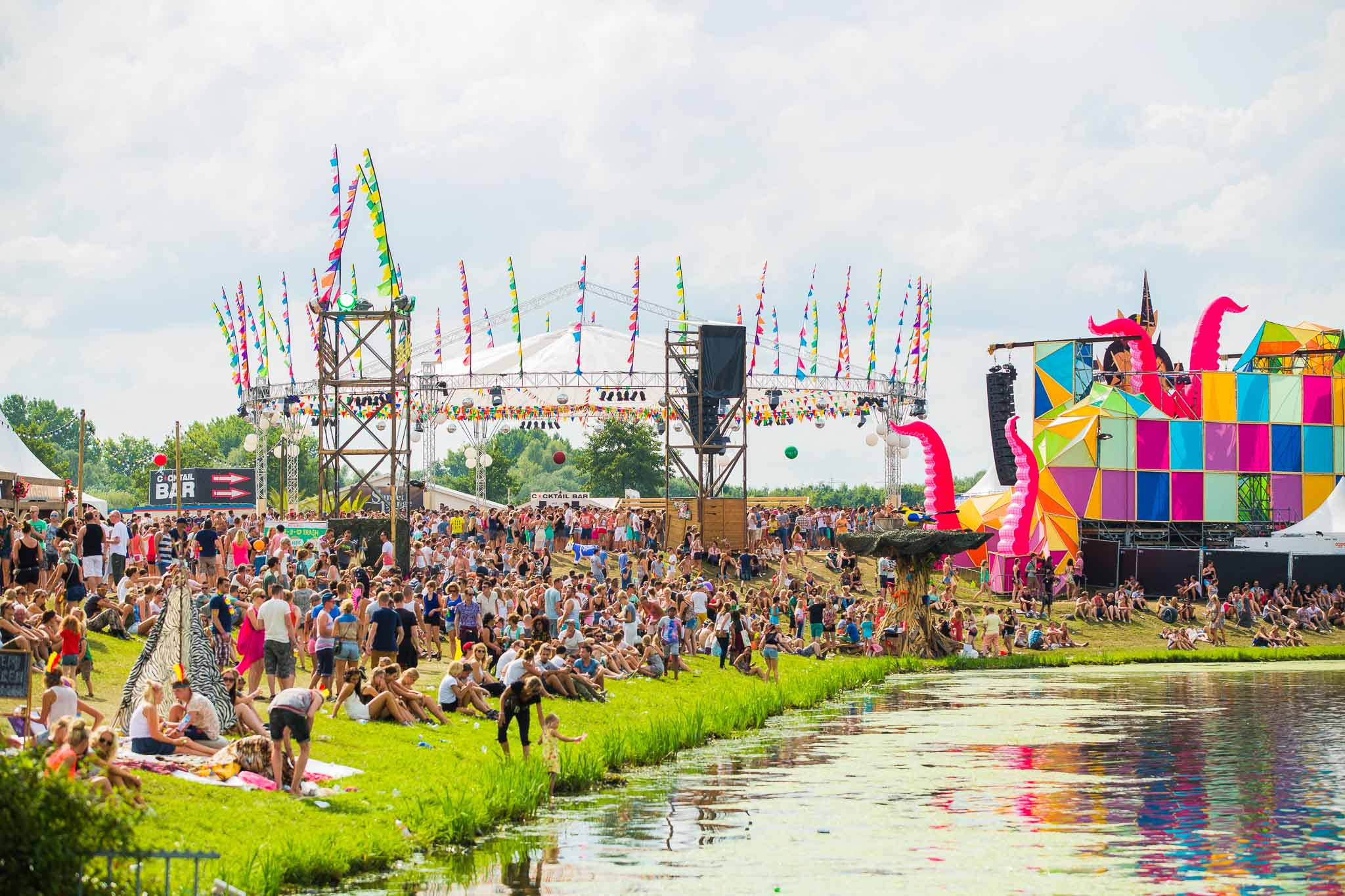 [Speaker Notes: Ontstaan vanuit de behoefte aan een festival met een kunstzinnige insteek, waar je zelf ook creatief aan de slag kunt. Normale dancefestivals war er immers al genoeg. 
Co-creatie is belangrijk voor Solar. Goed georganiseerde chaos. 
Voorbeeld: sleutelhanger met een code die je krijgt als je je vuilnis netjes opruimt. Als jongeren een opening van een expositie oid hebben krijgen alle mensen met zo`n sleutelhanger daar een update van. Co-creatieproces moet het hele jaar doorgaan. 
Kernwaarden: familie geovel, samen, positief, vooruitstrevend, ontdekken, kunstzinnig en creatief. Het moet een kleurrijke ontdekkingstocht zijn.]
Voorbeeld 	De Wintertuin – Tilburg
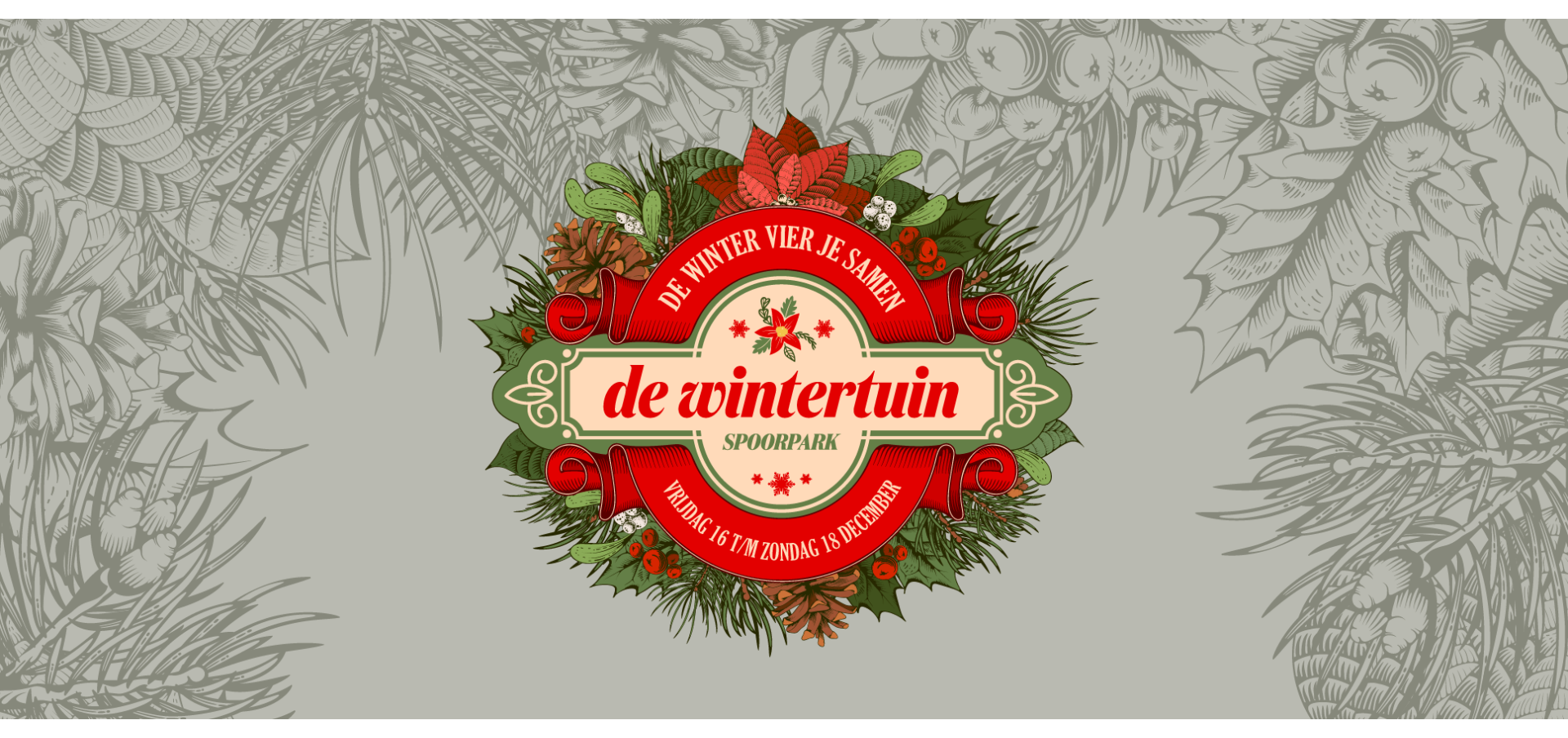 https://www.youtube.com/watch?v=AvSBuxAQDJk
Voorbeeld
Van Gogh Nationaal Park

Van Gogh Homeland Experience
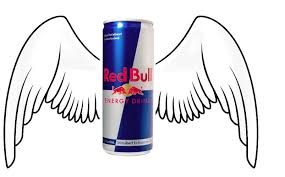 Voorbeelden
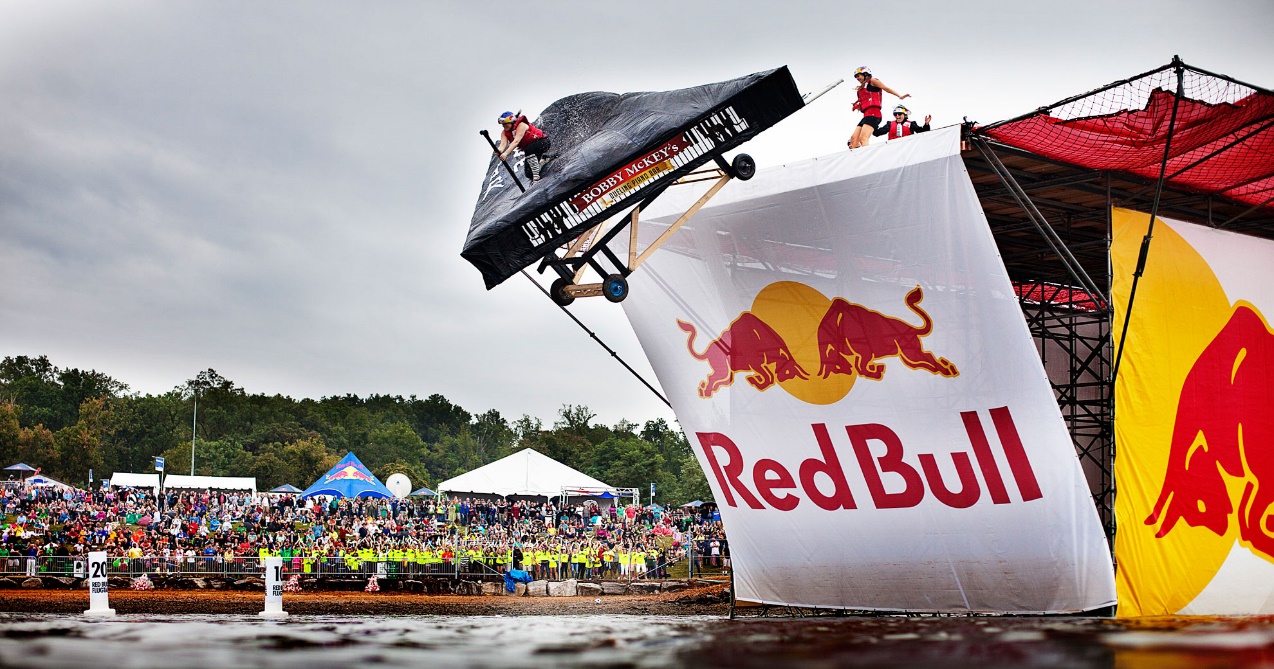 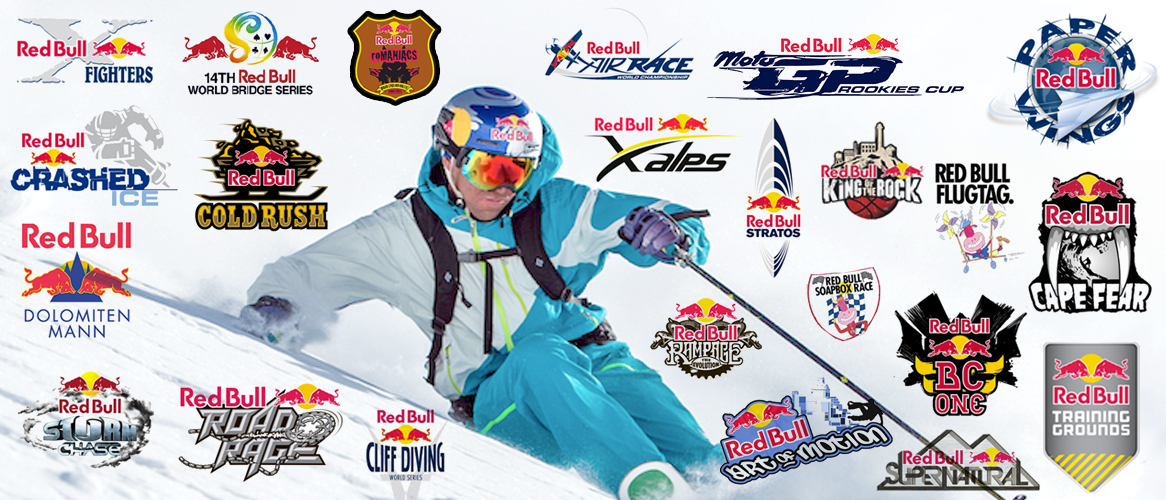 http://energydrink-nl.redbull.com/
[Speaker Notes: Redbull geeft je vleugels. VLEUGELS GEVEN AAN MENSEN EN IDEEËN]
Goede storytelling​
Het verhaal bestaat uit deze elementen: ​















Het verhaal maakt emoties los bij de ontvanger.​
Het verhaal is authentiek en waar of waarachtig.​
​
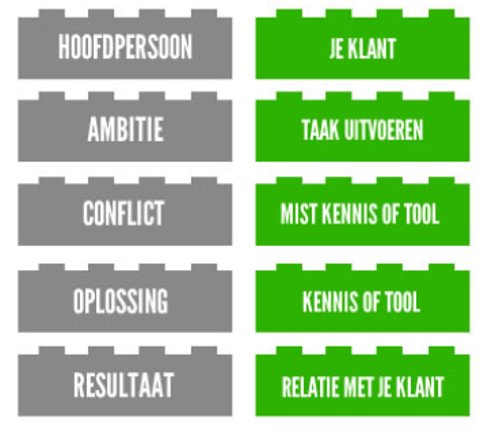 Opdracht​
Zoek 3 bedrijven die storytelling / beleving / imagineering toepassen.
​
Per bedrijf zoek je op en beschrijf je:
Welke producten of diensten hebben zij?
Wat doen ze nog meer? 
Wat doen ze op gebied van beleving? (in hun online uitingen, marketing etc)

Wie is de doelgroep die ze willen bereiken?
Waarom vind je dit een goed voorbeeld?

Tot slot: wat kan het bedrijf nog meer/anders/beter doen volgens jou?

​
Leerdoel
Aan het eind van deze les kun je:

Vertellen welke elementen een belevenis bevatten
Voorbeelden geven van bedrijven die zich met beleving bezighouden.  
Goede storytelling beschrijven